Hurricane Season 2017:
A Hurricane Era?
NYU LIVE Web Forum
11 May 2017
Bryan Norcross

Sr. Hurricane Specialist
The Weather Channel
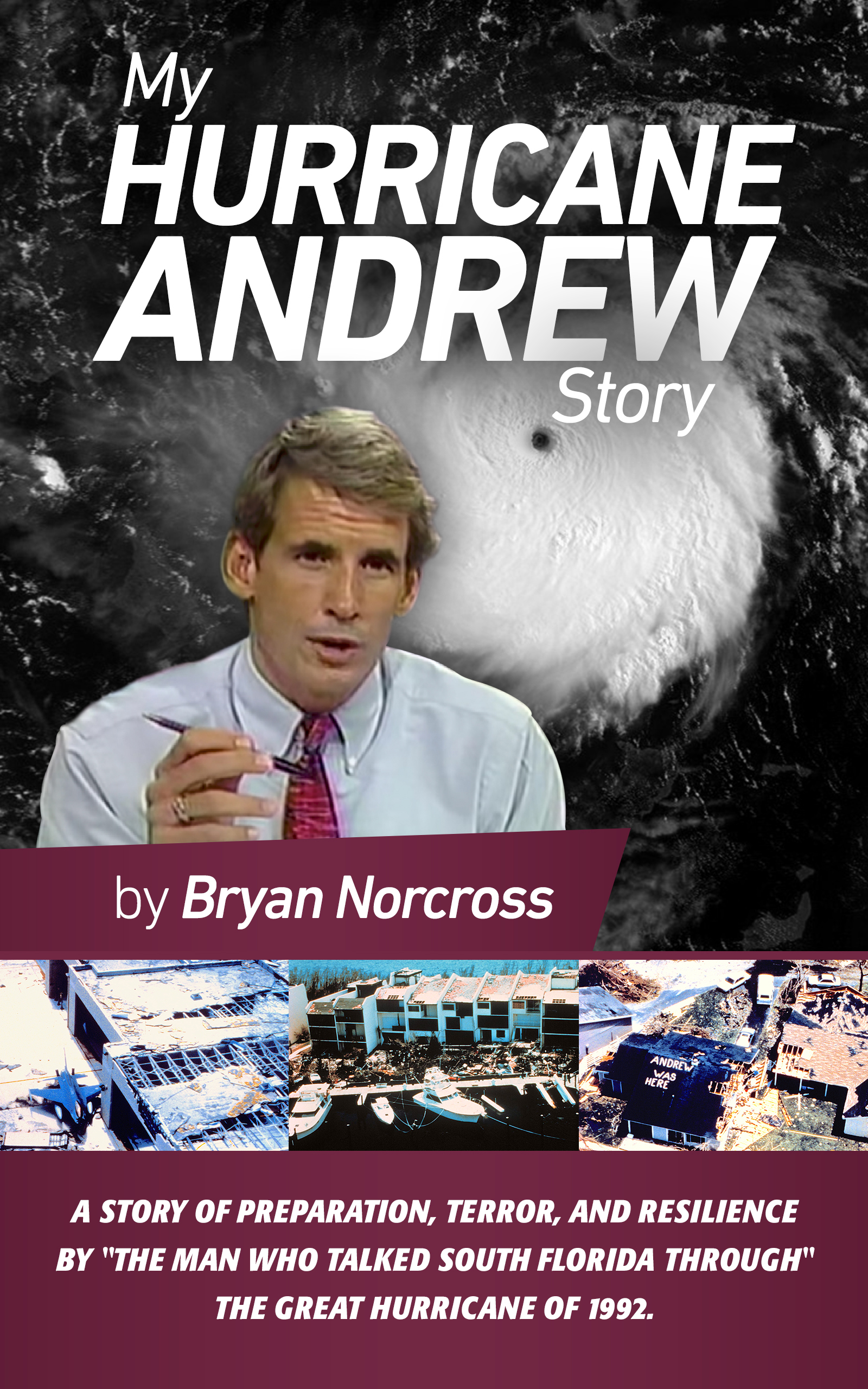 25 Years After Hurricane Andrew
________________________
Wind:  165 mph – gusts 200+ mph
Damage  (1992):  $26.5 Billion
Damage  (2017):  $46.5 Billion
Damage (2017 Wealth):  $90-100 Billion
Homeless (1992):  ~350,000
Homeless (2017):  500,000 or more
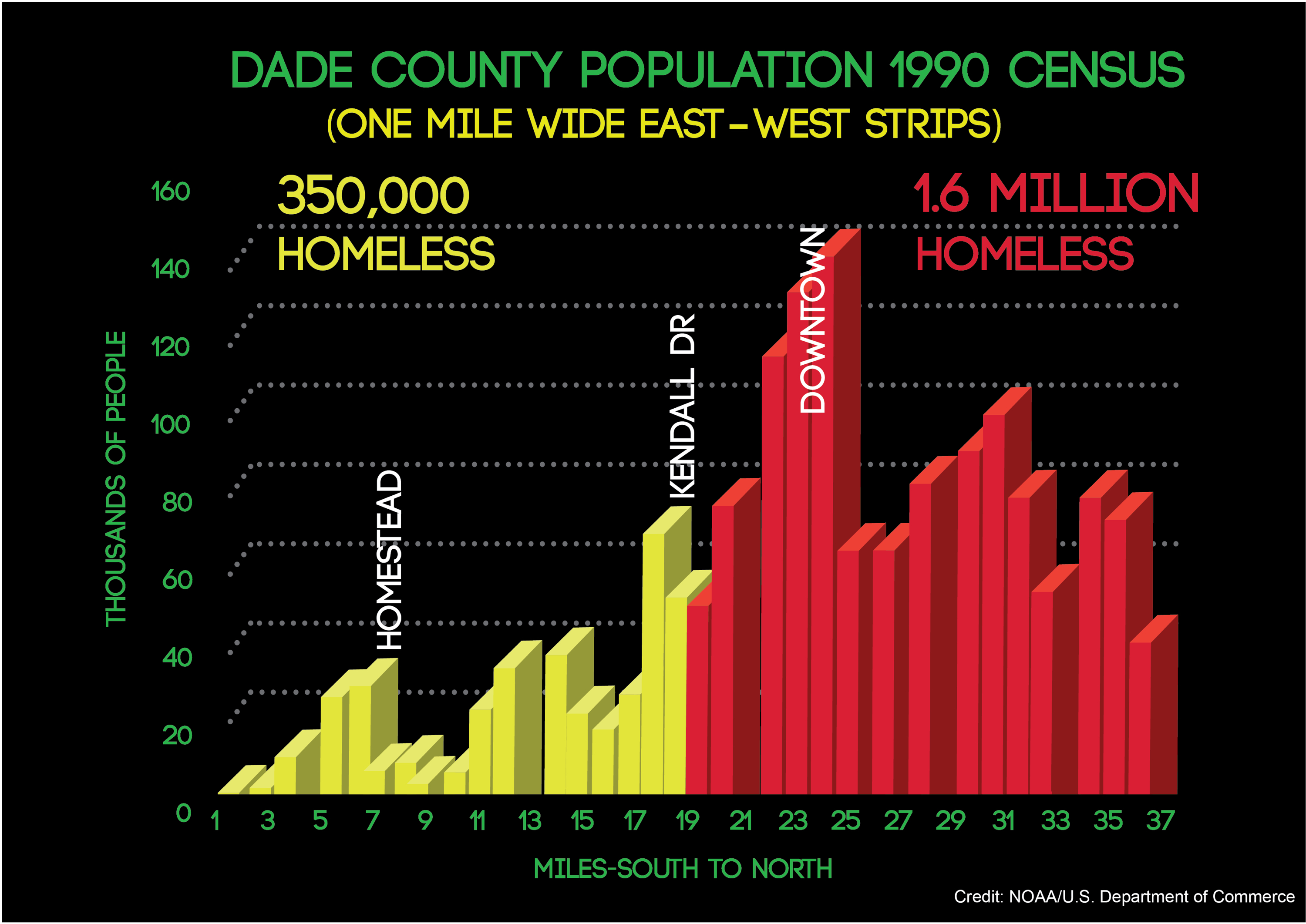 Busy Eras
 vs. 
Not-Busy Eras
Courtesy Phil Klotzbach
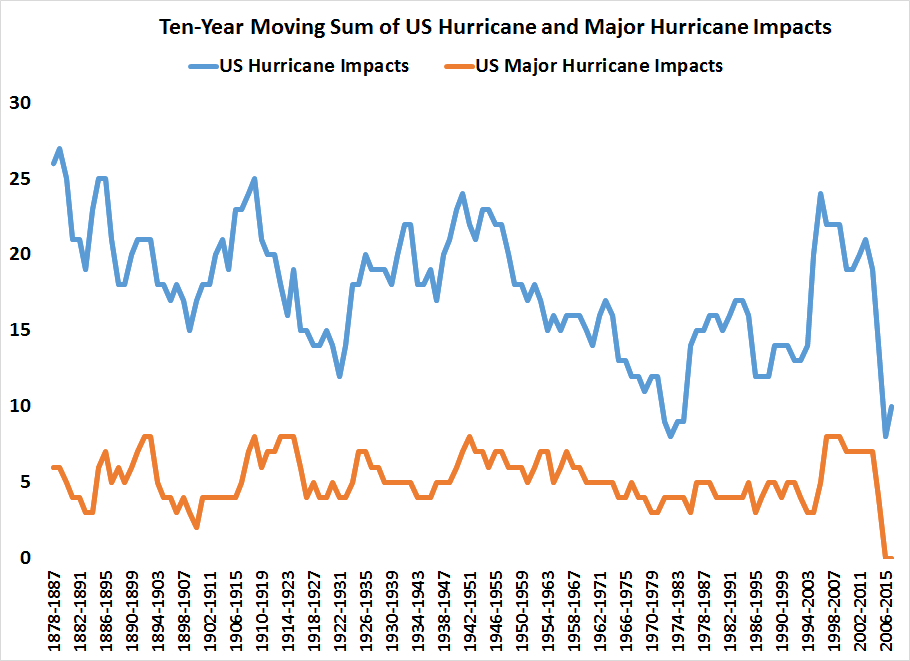 Courtesy Phil Klotzbach
The U.S. Has Been Super Lucky!
All
Landfalls
Cat 3+
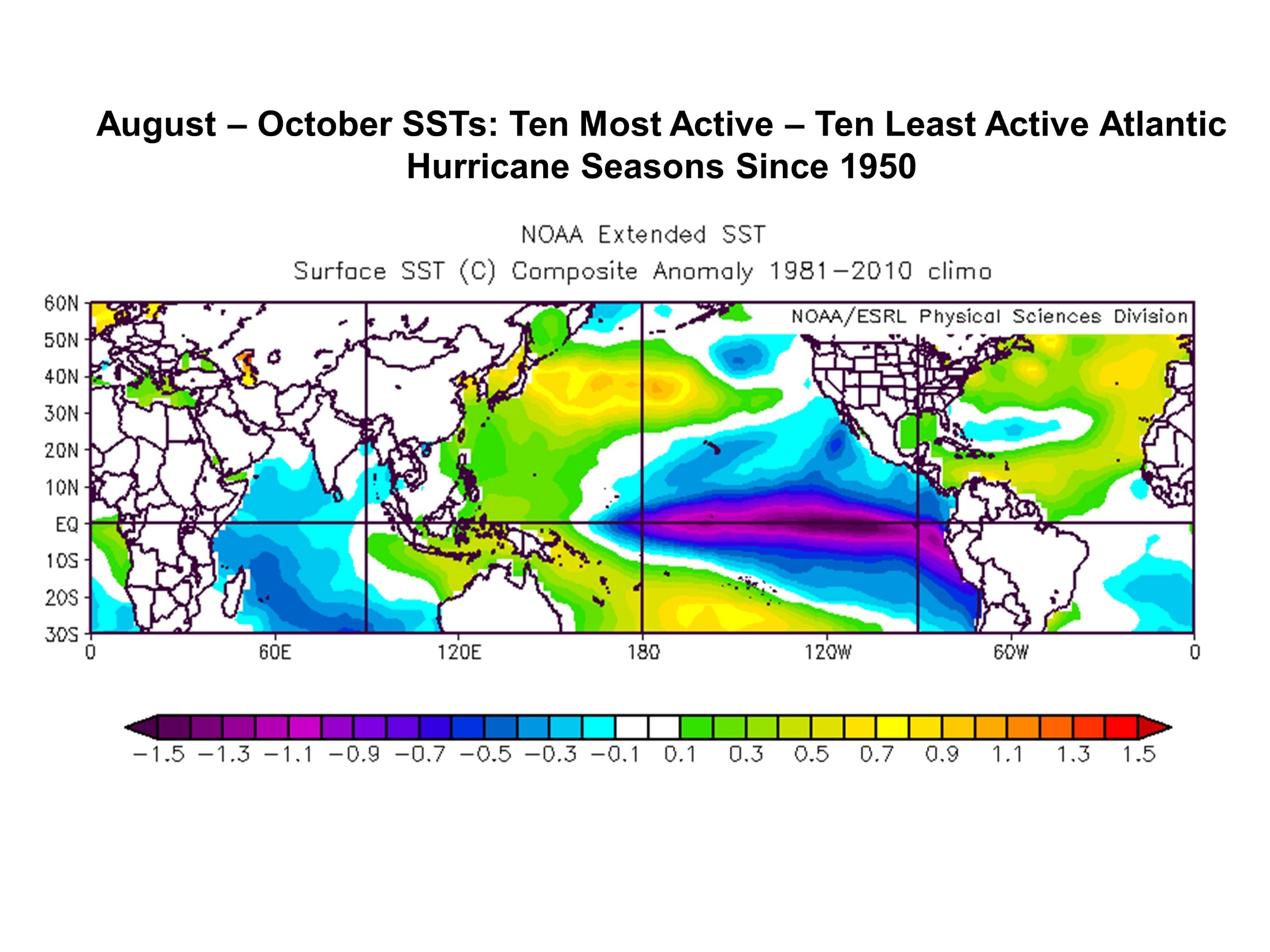 Busy Era minus Not-Busy Era
Ocean Temperature
Courtesy Phil Klotzbach
Salt Content in the Ocean
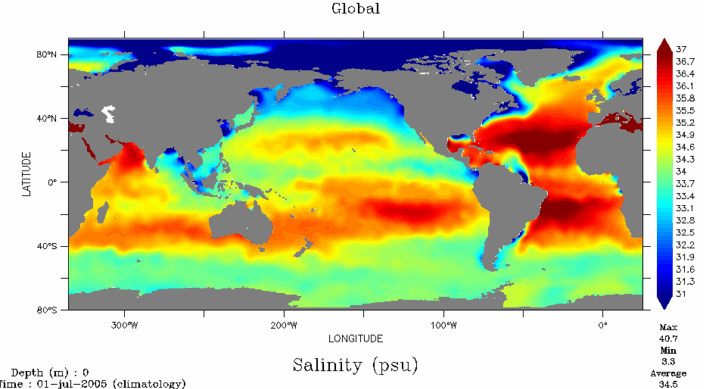 Atlantic Much Saltier
Courtesy Phil Klotzbach
THC (or AMO) 
STRONG
Busy Era
THC (or AMO) 
WEAK
Courtesy Phil Klotzbach
THC (or AMO) 
STRONG
Busy Era
THC (or AMO) 
WEAK
Not-Busy Era
Courtesy Phil Klotzbach
Warm Atlantic Means Cooler Elsewhere
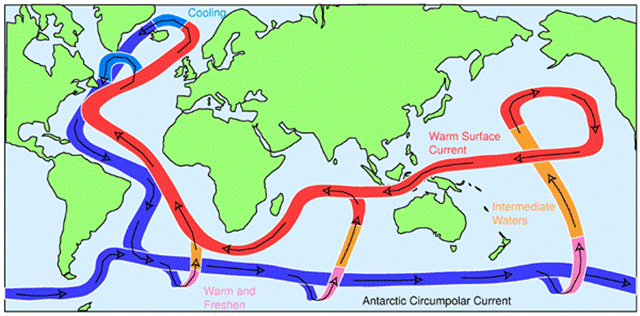 3
2
1
Courtesy of John Marshall (MIT)
Courtesy Phil Klotzbach
Not-Busy Era
Busy Era
Probability of Cat 3+ impact
Courtesy Phil Klotzbach
Is it luck?
Or is it something?
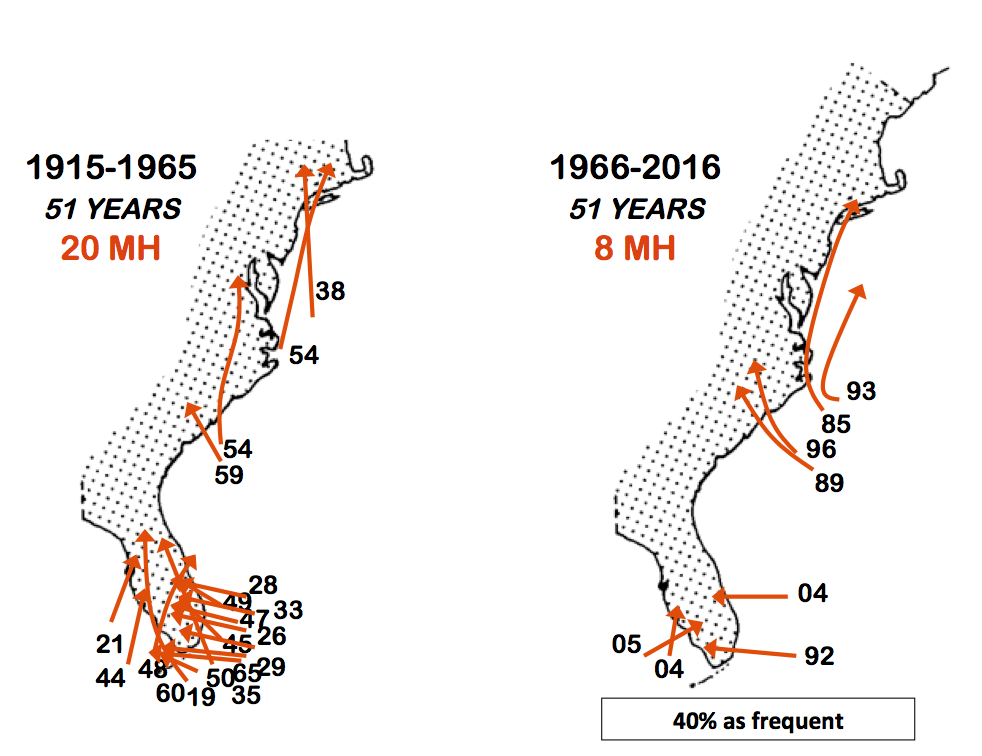 Cat 3+ Back Then
Is it luck?
Or is it something?
8 Cat 3+
20 Cat 3+
Courtesy Phil Klotzbach
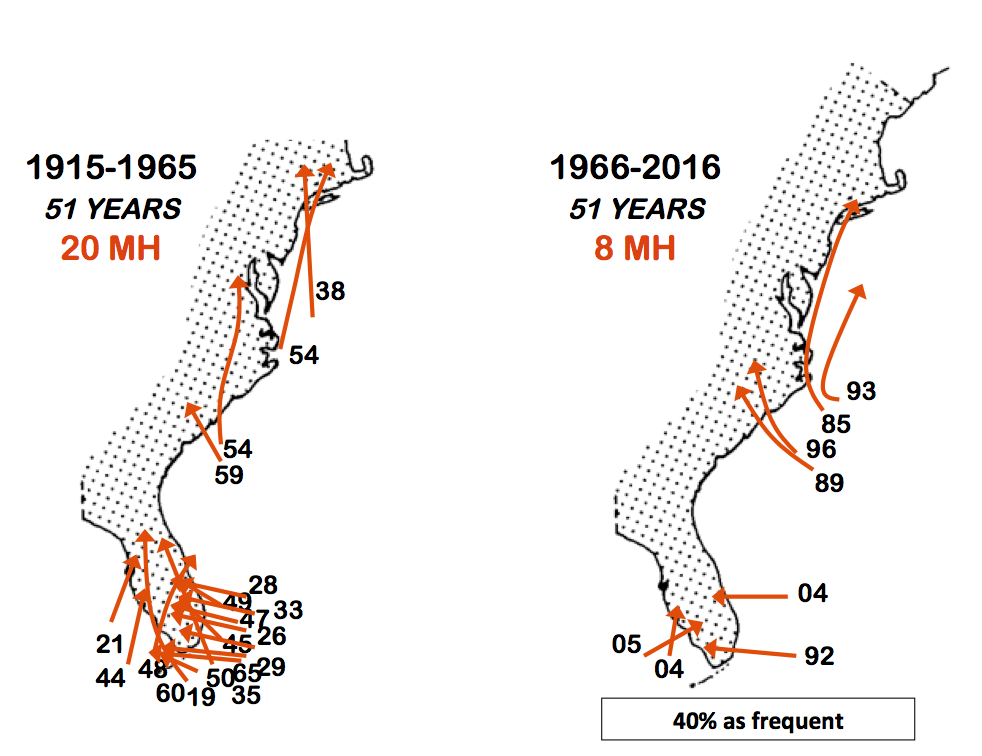 Recent Cat 3+ Storms Turn Away
Is it luck?
Or is it something?
8 Cat 3+
20 Cat 3+
Courtesy Phil Klotzbach
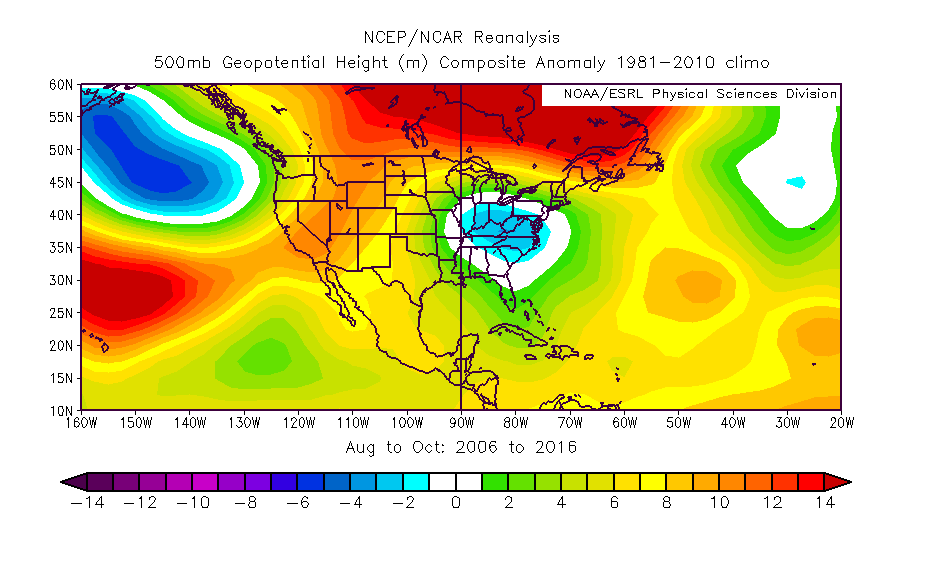 Atmospheric Pressure
Higher
Lower
Peak Hurricane Season 2006 to 2016
Courtesy Phil Klotzbach
2017
Hurricane Season
Forecast
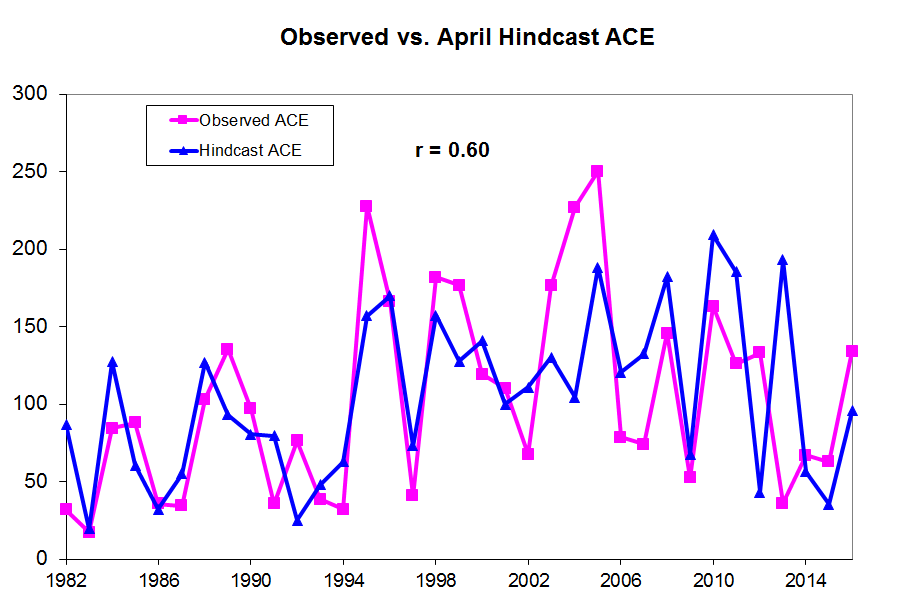 How Good Are the Forecasts?
Forecast
Actual
Ocean Temp Difference than Normal
April 27
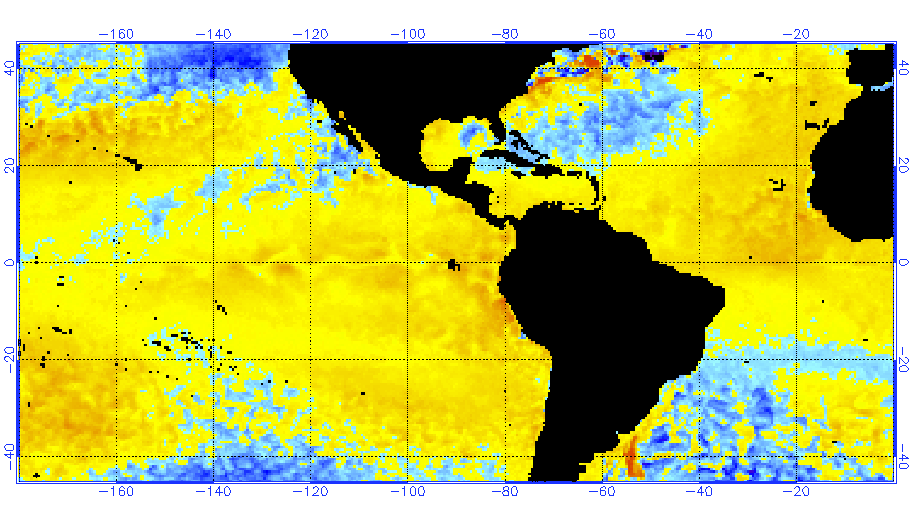 Plus
Minus
Dominant Effect
Euro Model El Niño Forecast
April 1
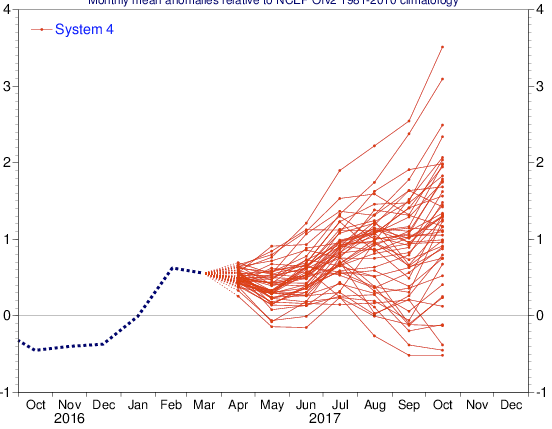 Moderate
Minus Effect
Odds of El Niño or Not
Mid April
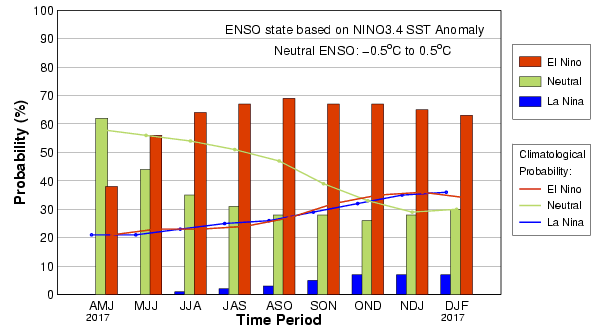 Peak of Hurricane Season
Courtesy International Research Institute
for Climate and Society – Columbia University
March Cooling of N. Atlantic
Slower Circulation = Less Busy Era
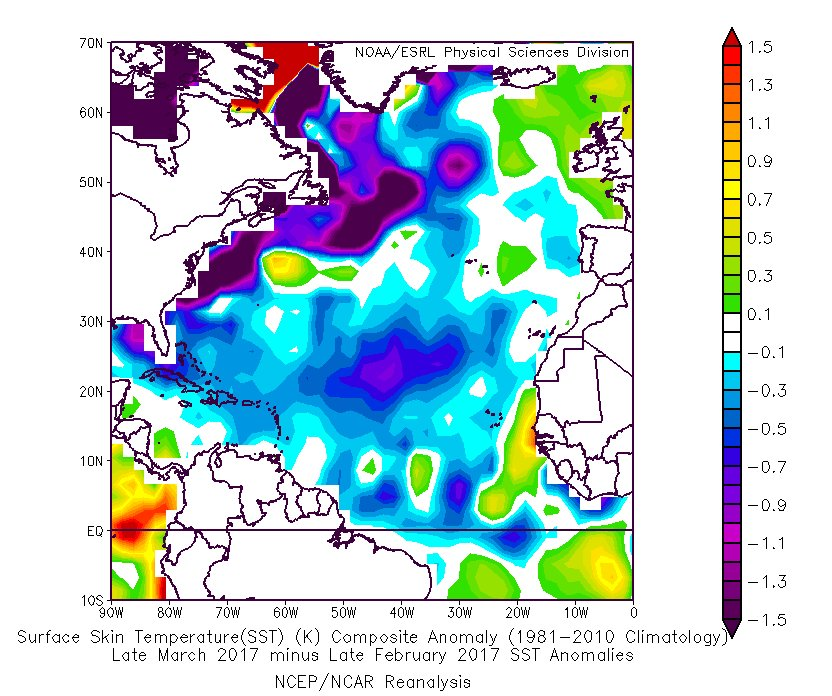 Hurricane Season Forecasts
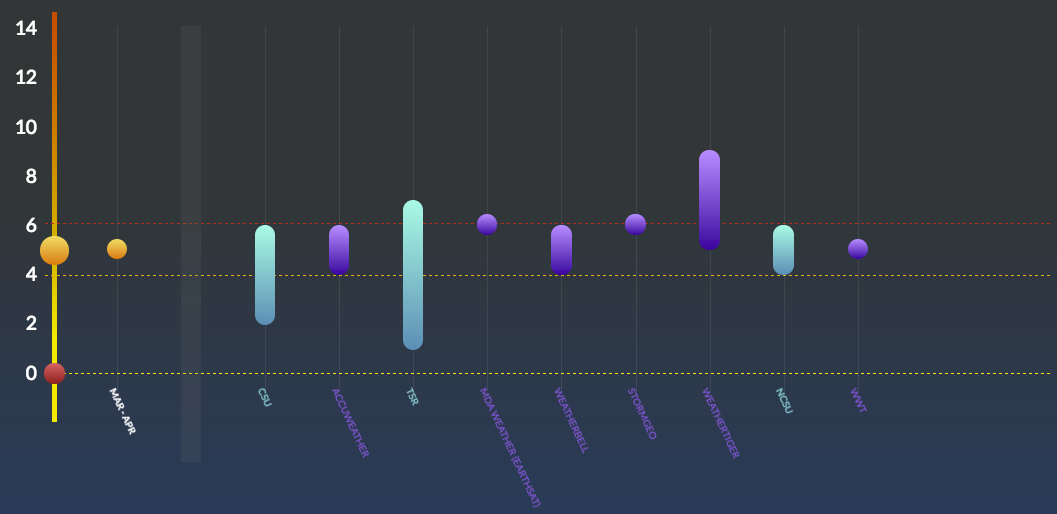 Peak of Hurricane Season
Average #
of Hurricanes
_____________________________________
Consensus:  Slightly below to near average
seasonalhurricanepredictions.org
Bottom Line
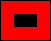 Average to slightly below Average 
10-12 named storms
4-6 hurricanes
New for 2017
Hurricane Season
Cone & Warnings Before Development
Potential Tropical Cyclone
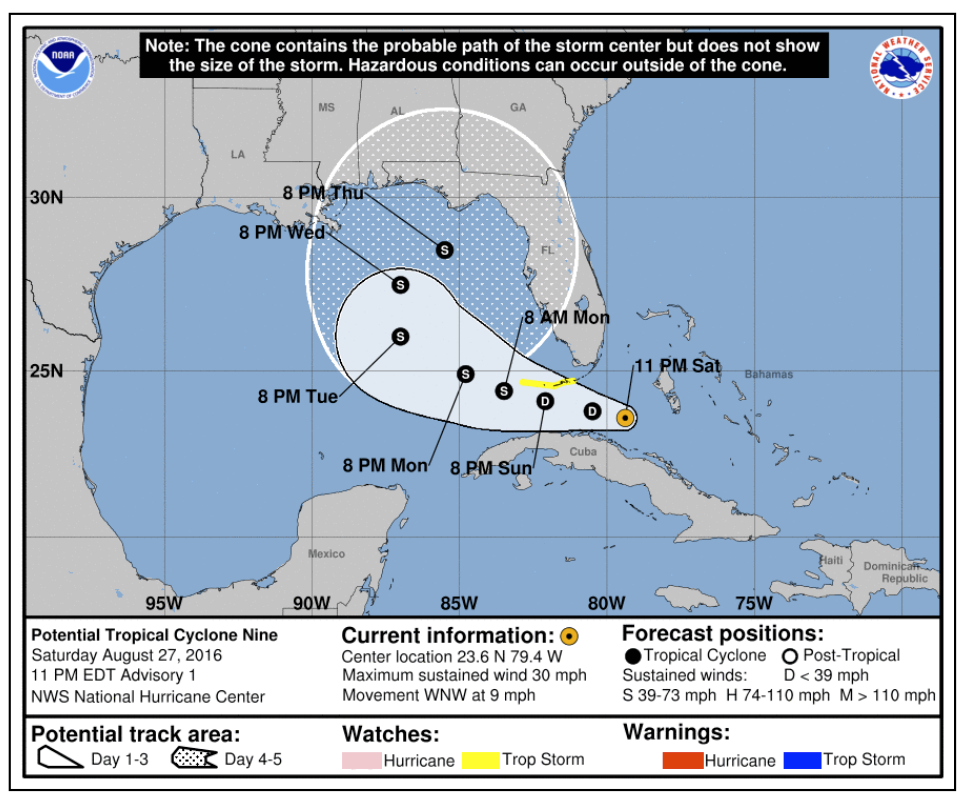 Moderate
Minus Effect
Show Storm Size with Cone
Winds of 40 mph or Higher
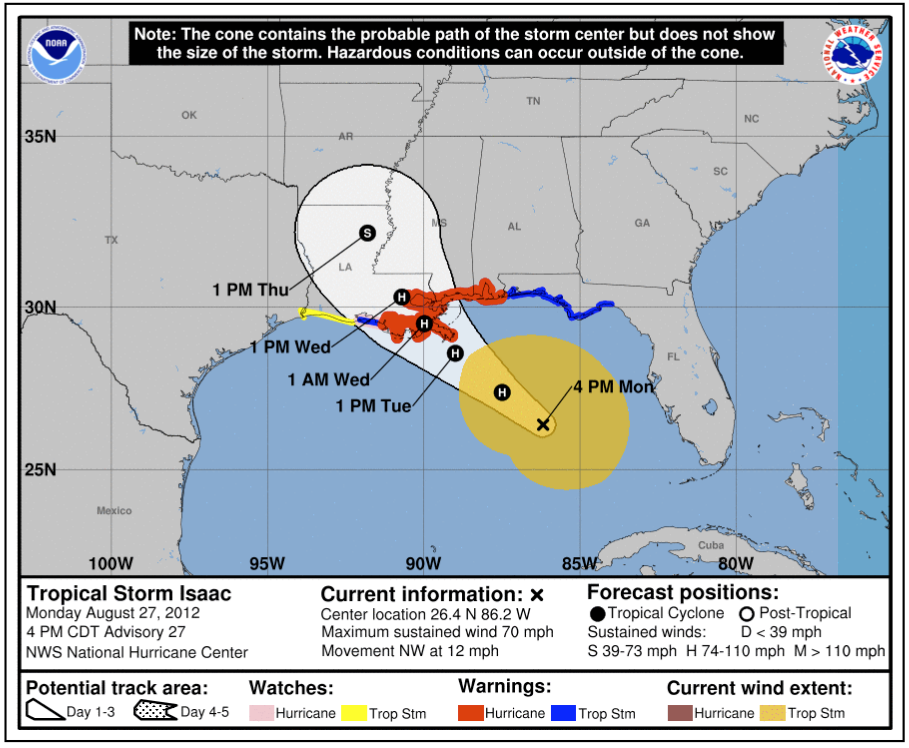 Moderate
Minus Effect
New NHC Timing Graphic
Winds of 40 mph or more
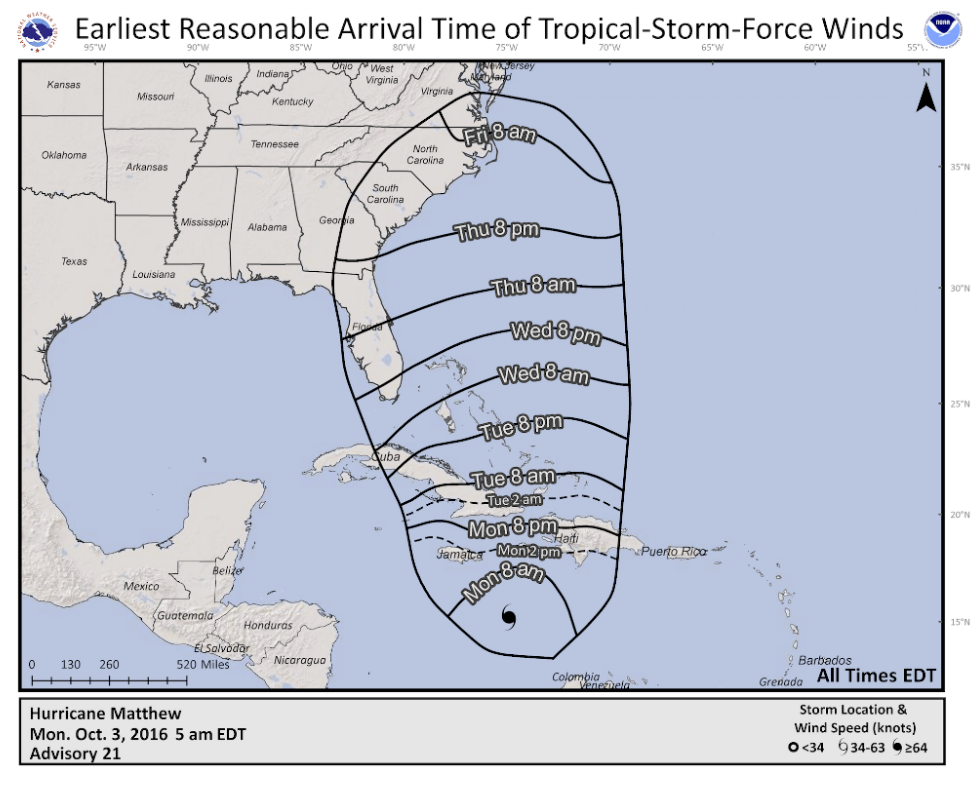 Moderate
Minus Effect
Storm Surge Watch/Warning
Separate from Hurricane Watch/Warning
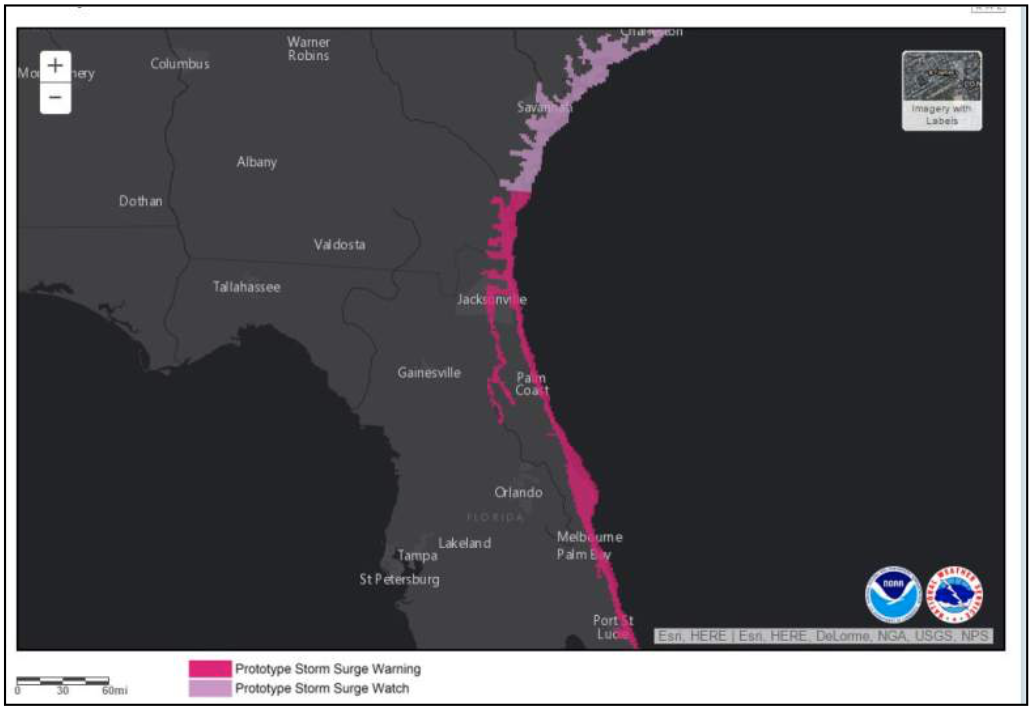 Coming Soon to Amazon:My Hurricane Andrew Storyby Bryan Norcross
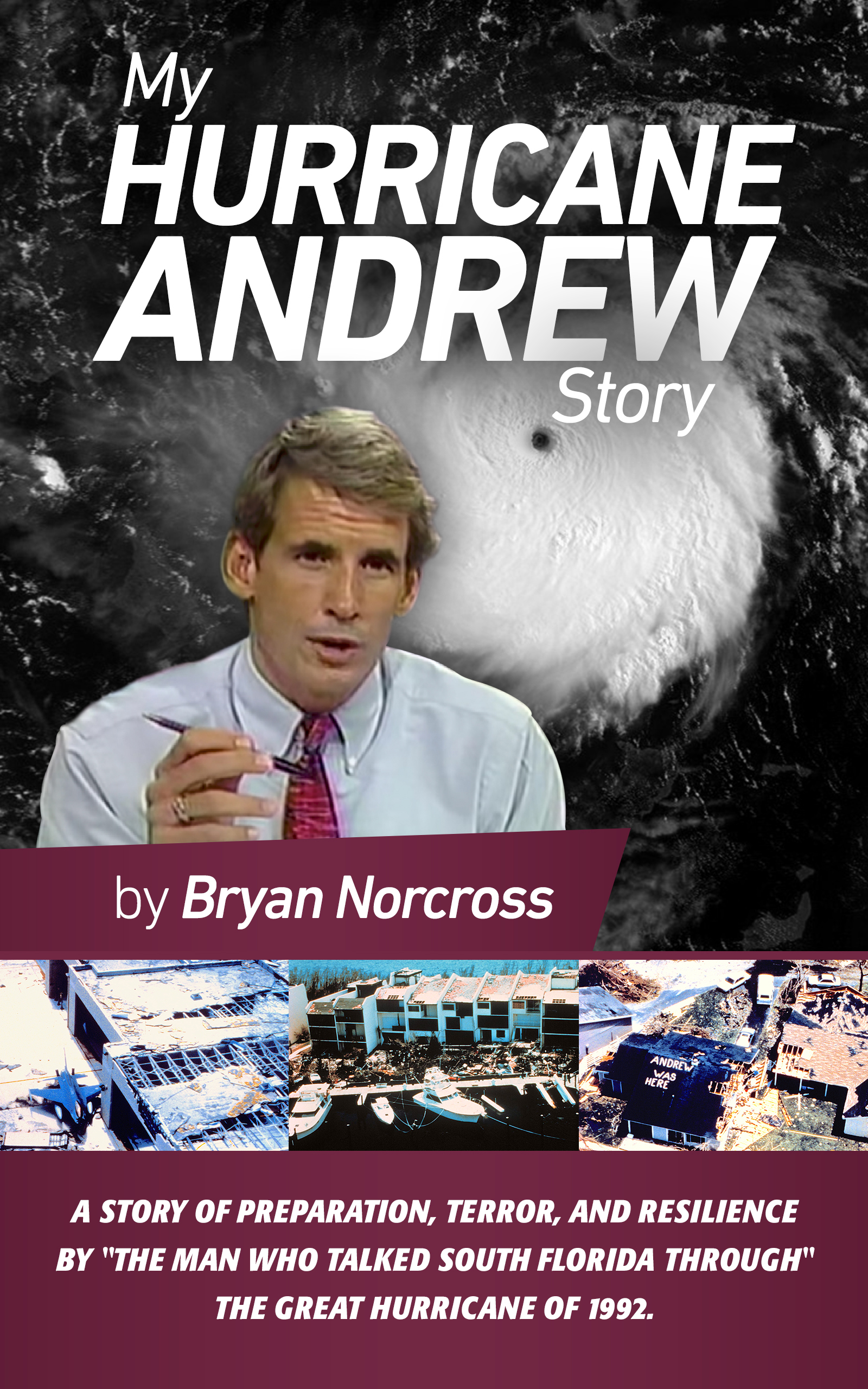 Andrew coverage videos:
www.HurricaneAndrew.info


Bryan Norcross
mail@bnorcross.com
      @bnorcross
      facebook.com/TWCBryanNorcross